Chapter 11
The America’s 
On the
Eve of
INVASION
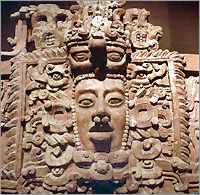 Early Human Migrations
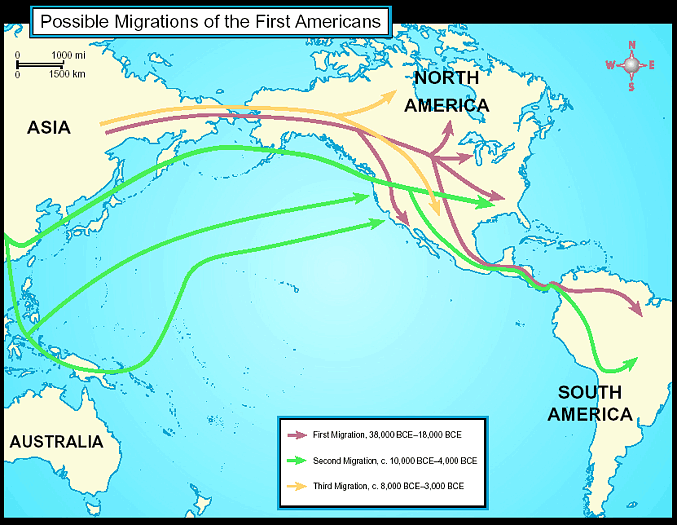 Introduction
Mesoamerican civilizations during the postclassical period
Remained entirely separate from those of the Old World
Built on earlier precedents from the classical period
Similar to Asia and Mediterranean world
Formed large cities
Elaborate political and economic organization
Elaborate cultural systems
Highly developed agriculture yielding a unique foods
Formation of imperial states
Aztec Empire
Inca Empire
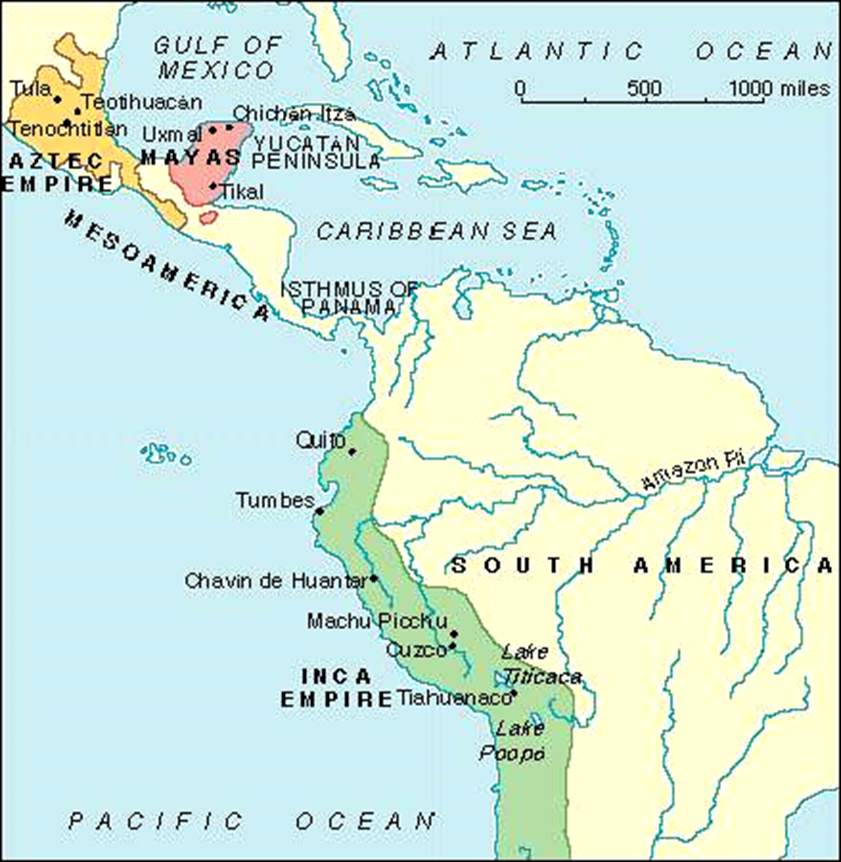 The Olmec (1200 BCE – 200 CE)
Theocratic 
God center (main god- jaguar)
Mexico’s first established civilization
Advanced calendar
Concept of zero
Know little about political structure, culture, or disappearance
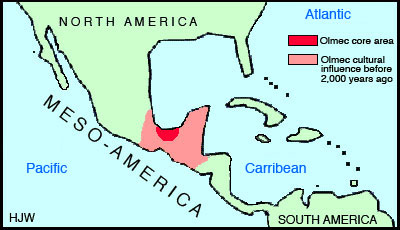 Postclassic Mesoamerica 1000-1500 C.E.
8th century – significant political and cultural change
Collapse of Teotihuacan in central Mexico
Abandonment of the classical Maya cities
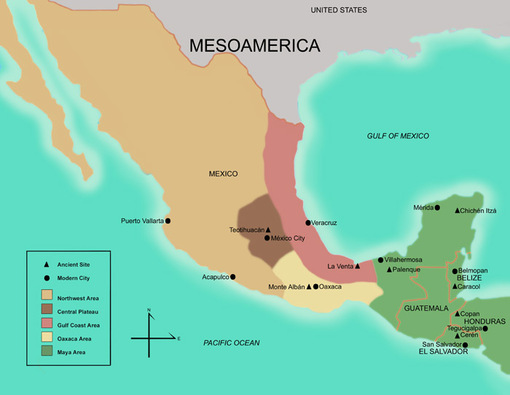 The Toltecs (968-1150)
The Toltecs
Migrated into central Mexico from the north 
Adopted a militaristic ethic from people already living in the area
Created a large empire whose influence extended far beyond central Mexico
Established a capital at Tula in 968 
Central Mexico
Sedentary people 
Cult of sacrifice and war 
Portrayed in Toltec art
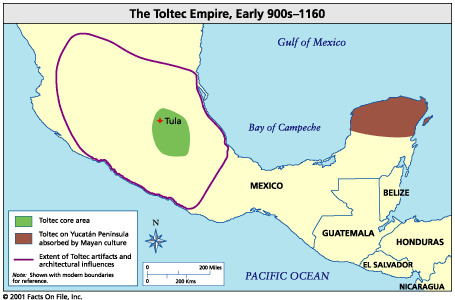 Toltec Heritage
Topiltzin
Toltec leader and apparently a priest dedicated to the god Quetzalcoatl (the Feathered Serpent)
Confused with the god himself
Involved in a struggle for priestly or political power with another group
He and his followers went into exile, promising to return to claim his throne
Sailed to Yucatan
Legend of Topiltzin-Quetzalcoatl
Well known by Aztecs and may have influenced their response when the Europeans arrived
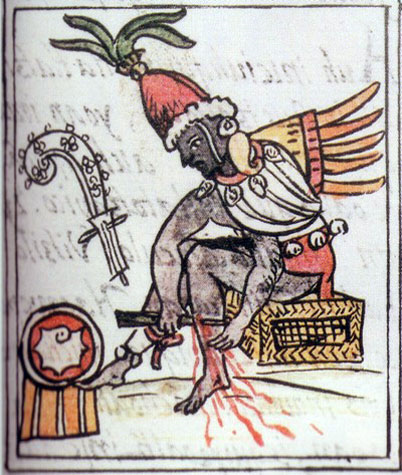 The Toltecs
Created an empire that extended over much of central Mexico
Capital – Tula
1000 C.E. – Chichen Itza in Yucatan conquered by Toltec warriors
Ruled for a long time by central Mexican dynasties or by Maya rulers under Toltec influence
1150 – Toltec Empire collapse
Destroyed by nomadic invaders from the north
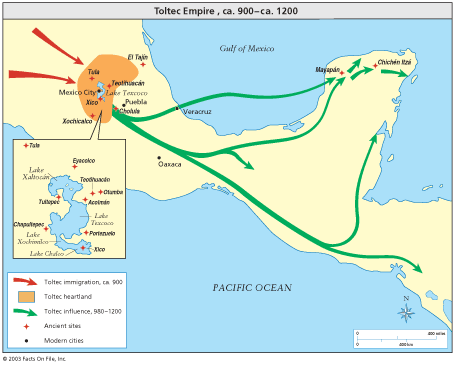 Lands of the Mayans
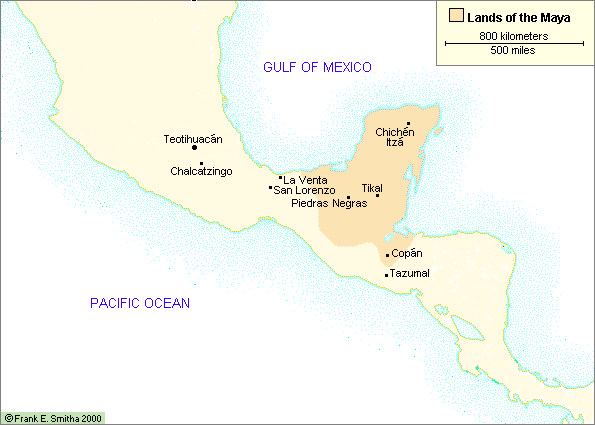 The Yucatan Peninsula
The Maya
Flourished between A.D. 300-900
Built splendid temples and pyramids and developed a complicated calendar
Explanations for the decline include invasion, internal revolt or a natural disaster (volcanic eruption)
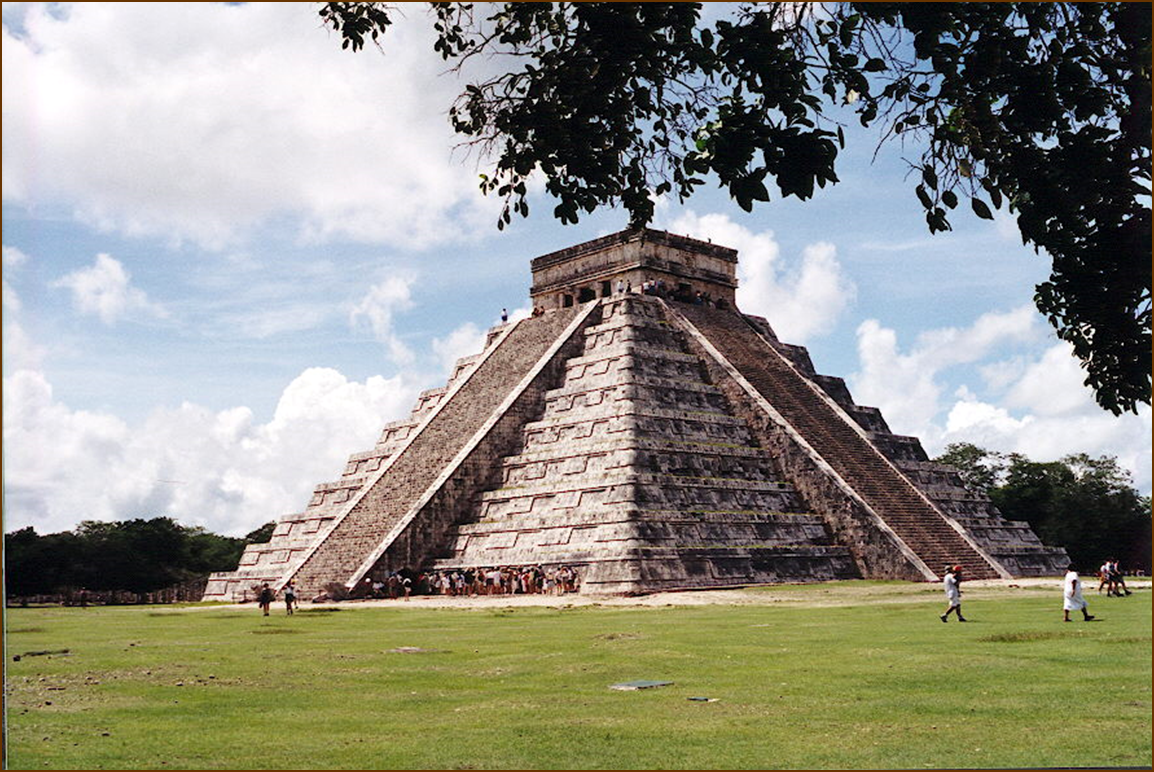 Chichen-Itza - Observatory
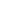 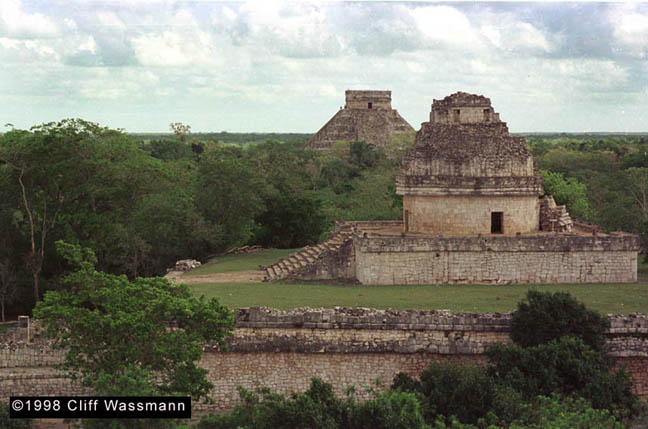 Chichen-Itza - Ball Court
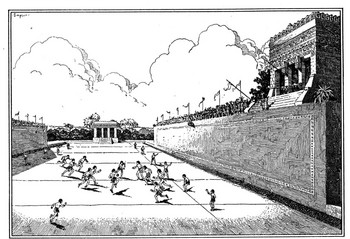 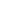 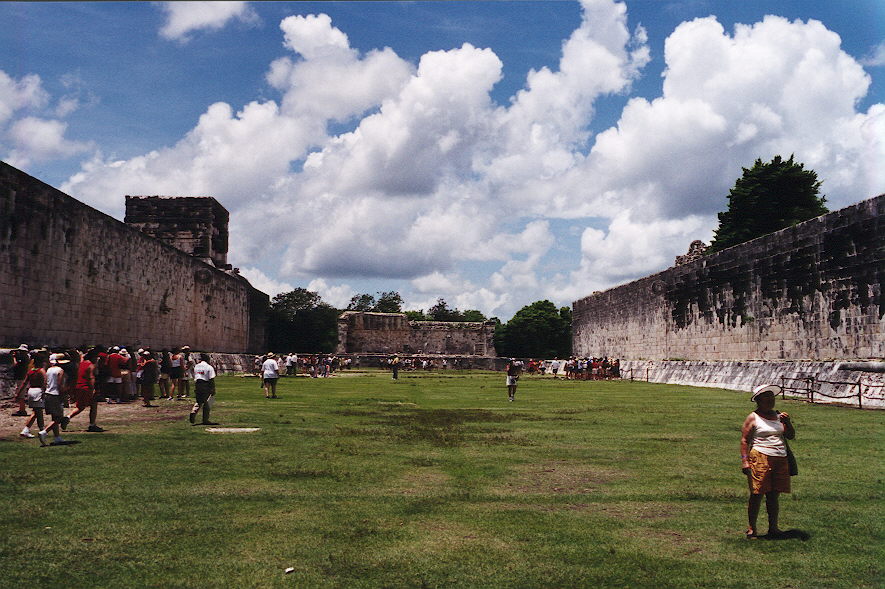 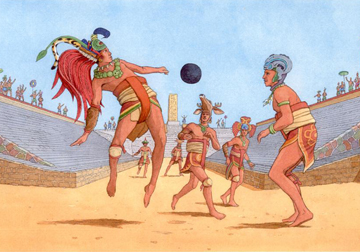 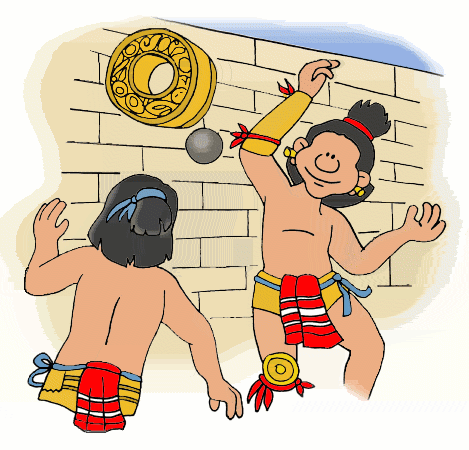 Maya – Political & Social Structure
Mayan cities were built around a central pyramid topped by a shrine to the gods
Composed of city states each governed by a hereditary ruling class and were often at war with each other
Rulers claimed to have descended from the gods
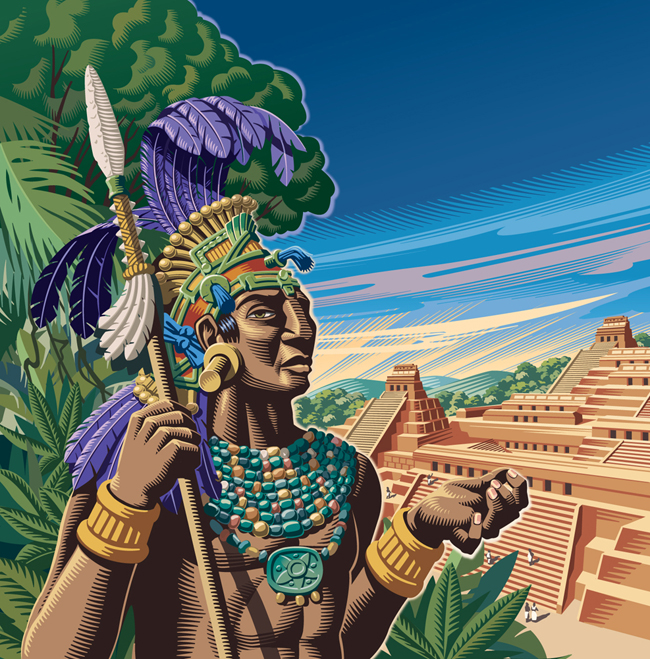 Crucial to Mayan civilization was its belief that all of life was in the hands of divine powers
Soldiers captured in battle became slaves and war leaders were used for human sacrifice
Itzamna
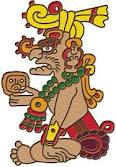 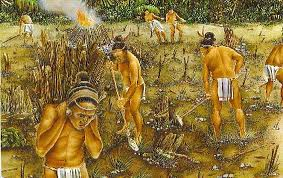 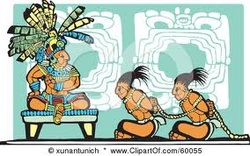 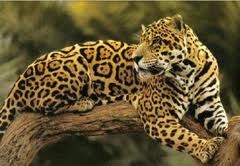 Mayan Underground Granaries: Chultunes
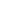 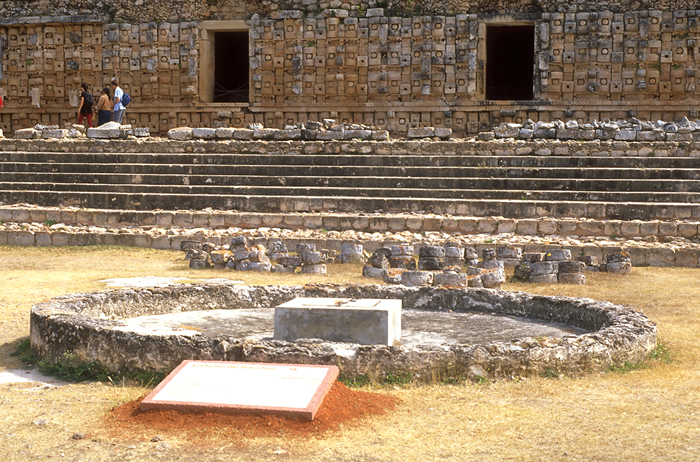 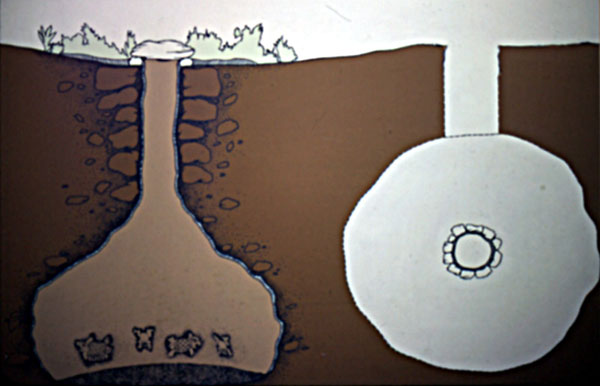 Maya - Writings
Created a sophisticated writing system based on hieroglyphs
Because the Spanish could not read the system they burned most books/writings
Wrote on bark, clay, jade, bone, shells and stone monuments
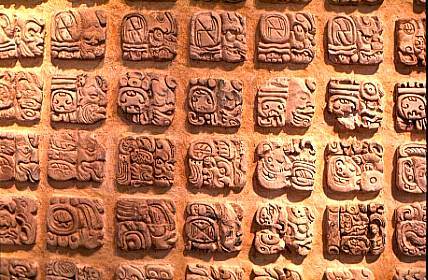 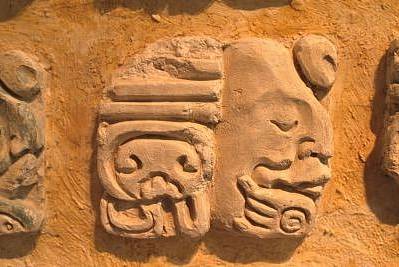 Mayan Glyphs
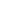 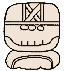 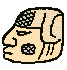 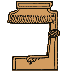 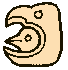 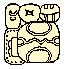 sky         king          house        child        city
Mayan Mathematics
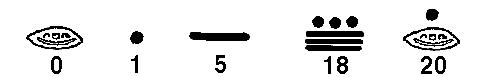 Maya - Calendar
Created in 3114 B.C. and was scheduled to finish December 23, 2012
Based on the solar calendar and a sacred calendar
Only trained priests could
 read the calendar
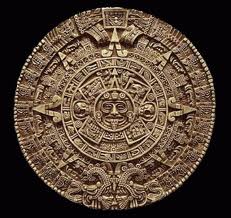 Mayan Cultivation               of Maize
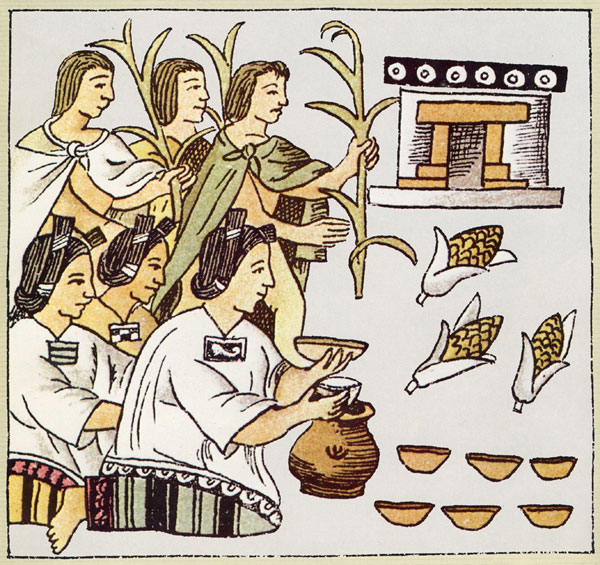 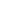 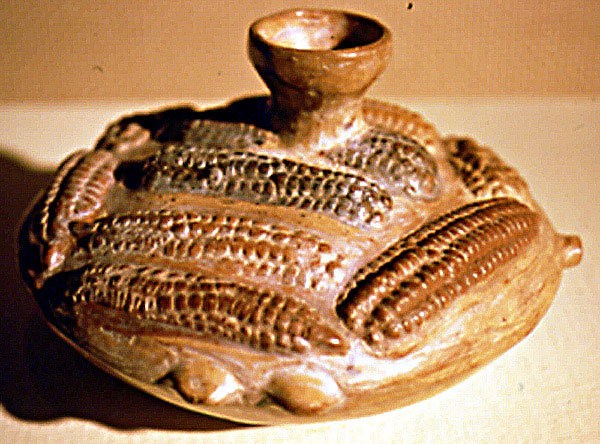 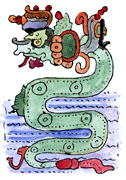 Chac, God of Rain -->
Tikal - Main Court
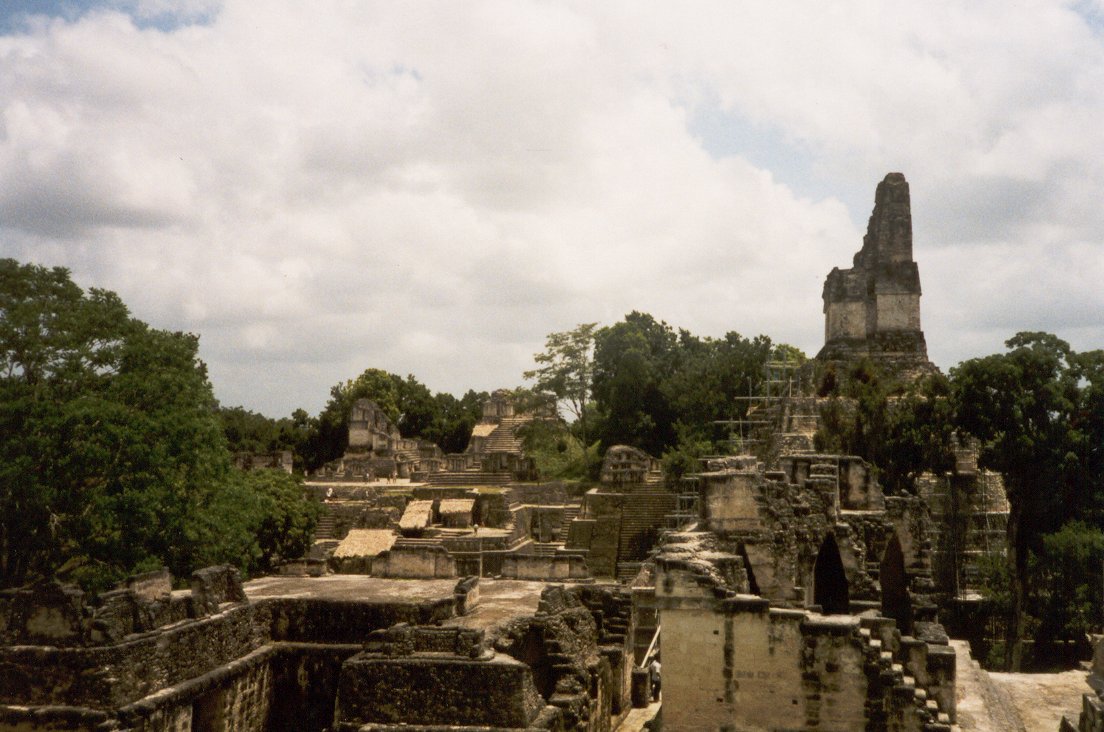 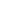 Lands of the Aztecs (aka Mexica)
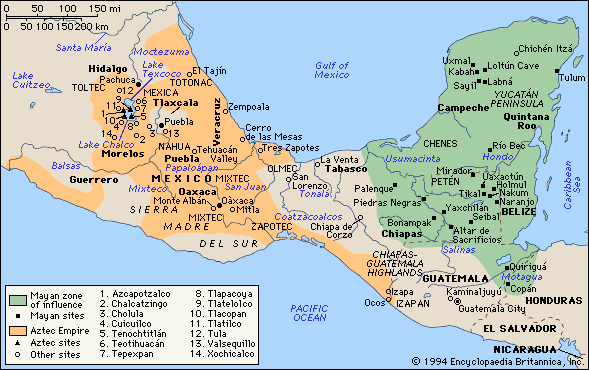 Aztec Rise to Power
Aztecs migrated into the valley around 1325 following the fall of the Toltec empire
After fall of Tula, center of population and political power in central Mexico shifted to valley of Mexico and especially to shores of large chain of lakes in that basin
Rich aquatic environment; shores of the lakes were dotted with settlements and towns (dense populations)
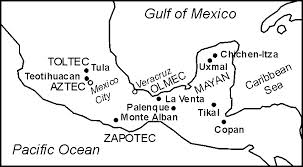 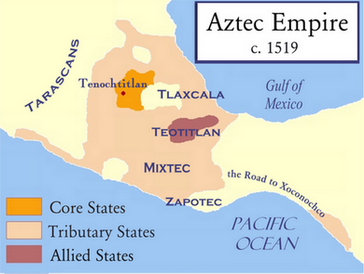 3000 square miles in basin of the valley (400 square miles under water)
Lakes became heartland and population center in postclassical period
Various people and cities jockeyed for control of lakes
Through a series of alliances with and against the other city-states, the Aztecs were able to emerge as an independent power, eventually building a great empire
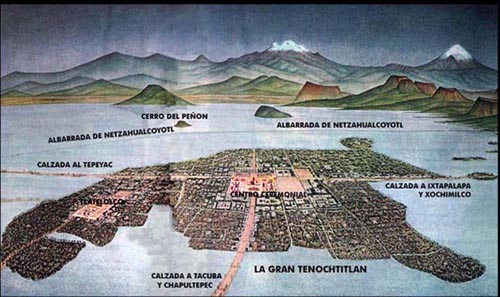 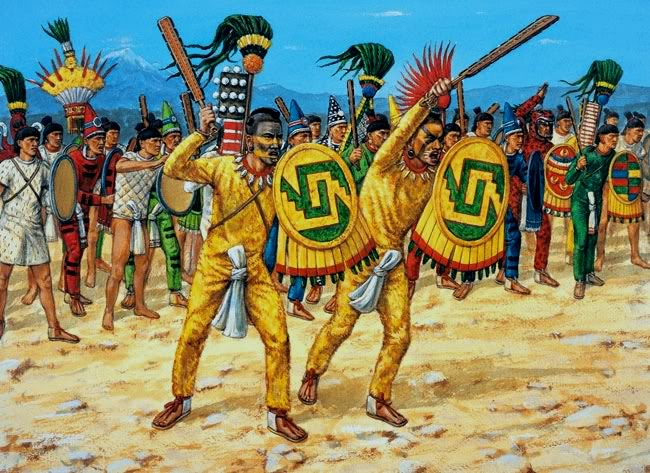 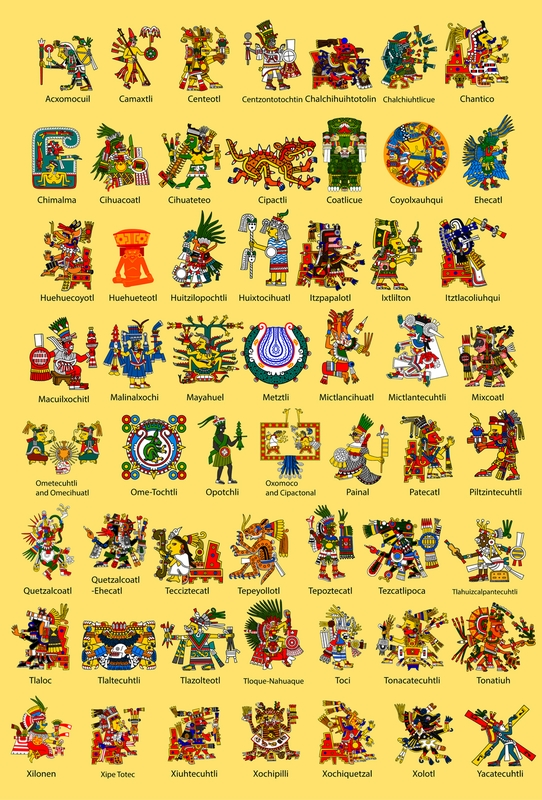 Aztecs
Spoke Nahuatl
Language of the Toltecs
An intrusive and militant group
Distrusted and disliked by other dominant groups in area
Tough warriors
Fanatical followers of gods 
Offered sacrifices 
1428 – Aztecs emerge as independent power
Aztec – Social Contract
The Aztecs created a conquest empire 
strengthened the position of nobles
The ruler of Tenochitlan emerged from this process as a supreme ruler with wide powers
Subject peoples forced to pay tribute, surrender lands, and sometimes do military service for growing Aztec Empire
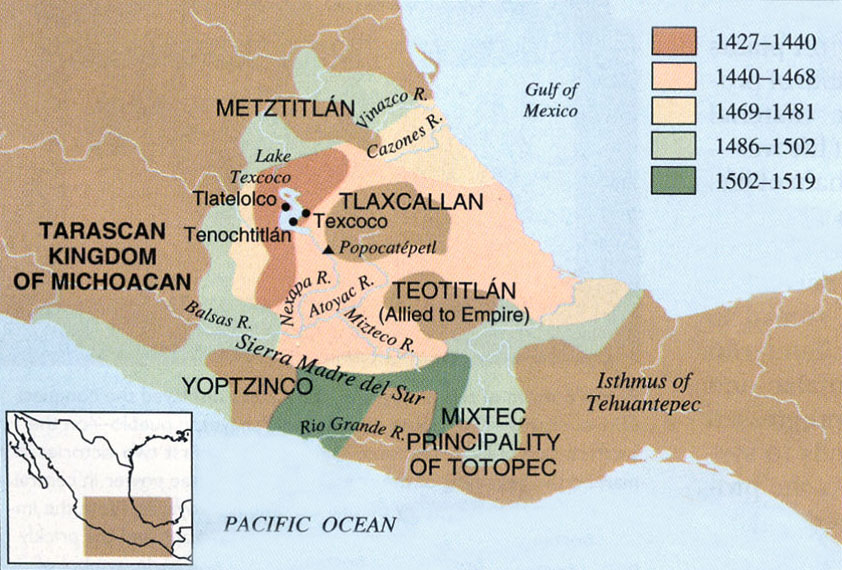 Aztec society changed in the process of expansion and conquest
Loose organization of clans to a stratified society under authority of supreme ruler
Tlacaelel – prime minister and advisor under three rulers
Human sacrifice greatly expanded 
Military class played a central role as suppliers of war captives to be used as sacrificial victims
By the time of Moctezuma II, Aztec state was dominated by King who represented civil power and served as representative of gods on earth
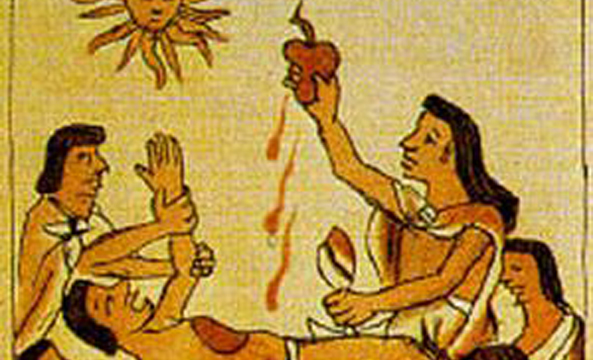 Religion and the Ideology of Conquest
Religion in the Aztec Empire
A vast, uniting, and sometimes oppressive force
128 major deities - traditional deities of Mesoamerica
Gods of rain, fire, water, corn, the sky, and the sun
Yearly festivals and ceremonies that involved feasting and dancing along with penance and sacrifice 
Three major themes or cults
	1. gods of fertility and the agricultural cycle
The god of rain, water, maize, and fertility
 2. Creator deities
Great gods and goddesses who had brought universe into being
 3. Cult of warfare and sacrifice
Built on preexisting Mesoamerican traditions
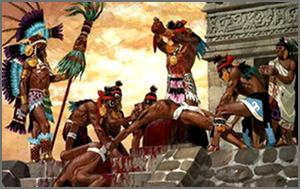 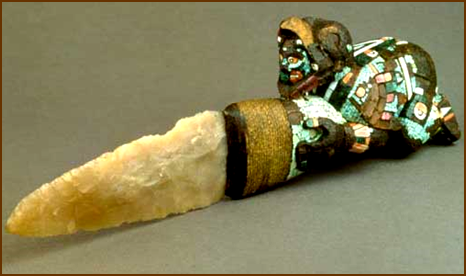 Human sacrifice 
Long been a part of Mesoamerican religion 
Expanded considerably in the postclassical period of militarism
Types and frequency of sacrificed increased
religious conviction or tactic of terror for political control?
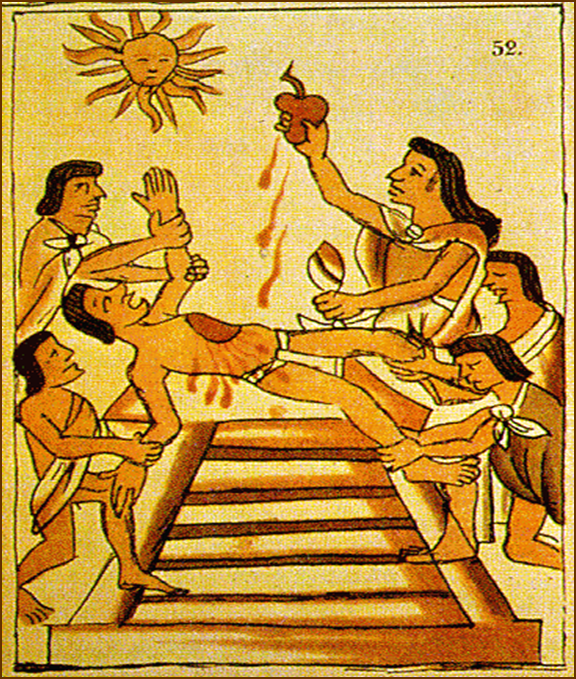 Heart Sacrificeon an Aztec Temple Pyramid
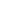 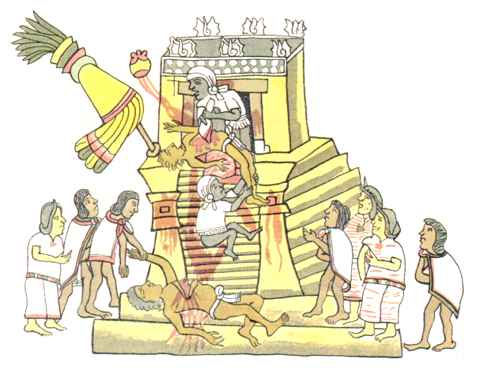 Aztecs also concerned themselves with many of the great religious and spiritual questions
Is there life after death?
What is the meaning of life?
What does it mean to live a good life?
Do the gods really exist?
Aztecs believed in a cyclical view of history 
World had been destroyed four time before and would destroyed again
Eventually… sacrifices would be insufficient and the gods would again bring catastrophe
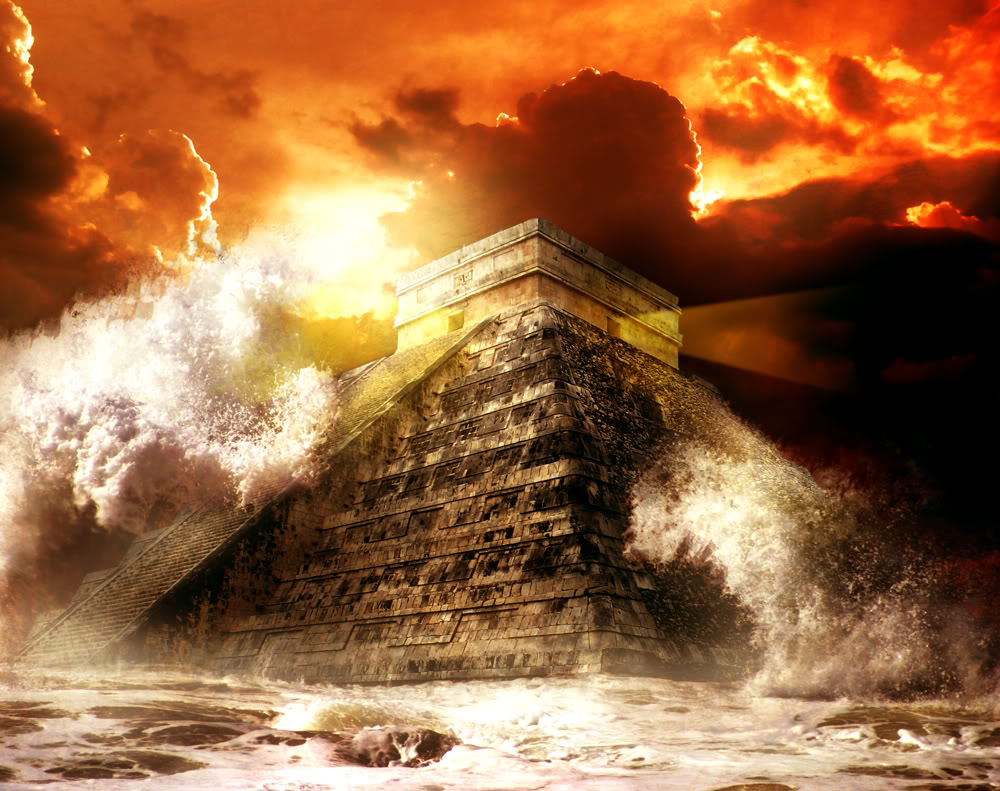 Tenochtitlan: The Foundation of Heaven
Tenochtitlan 
Capital city of the Aztec Empire
Great metropolis, with a central zone of palaces and temples
Surrounded by adobe brick residential districts, smaller palaces, and markets
Drew tribute and support from its allies and dependents
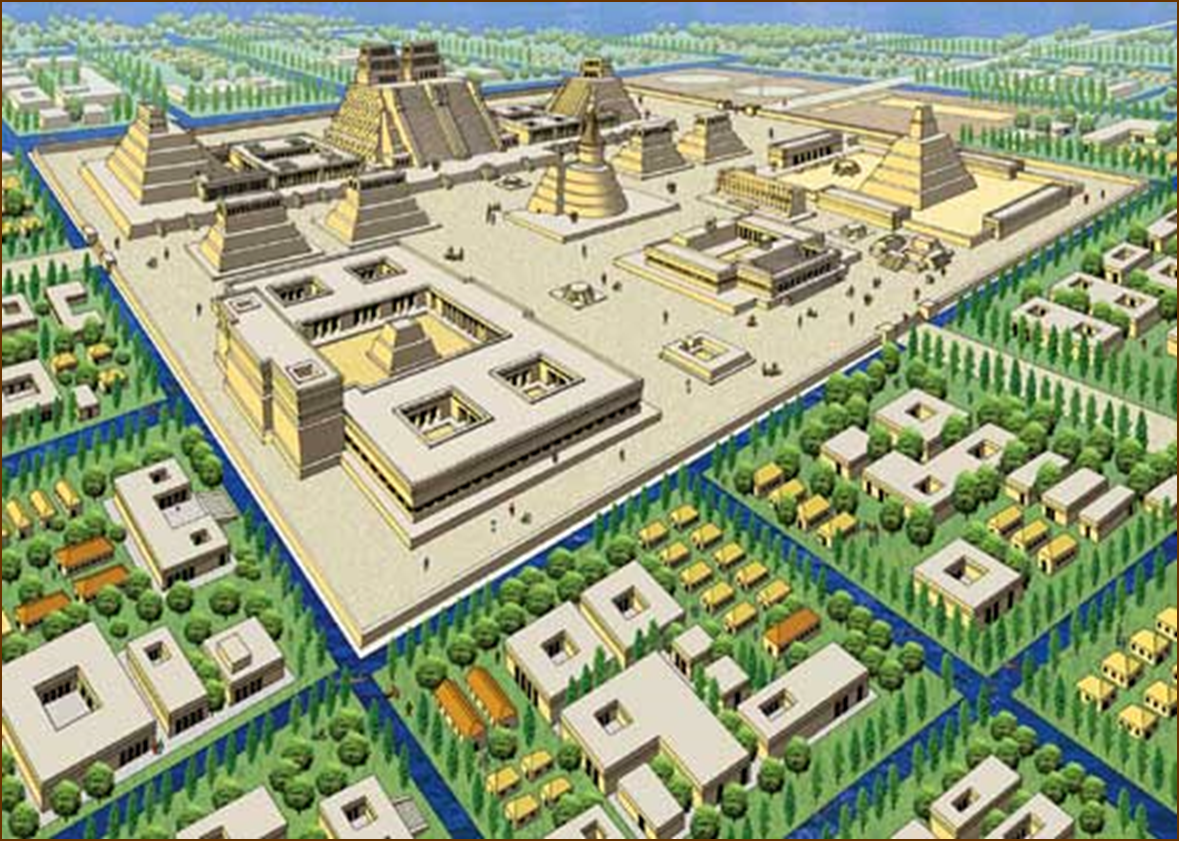 Ruins of the City Center, Tenochtitlan
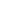 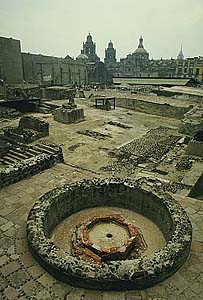 Feeding the People
Aztec Empire food production depended on traditional forms of agriculture and on innovations developed by Aztecs
Food demanded as tribute
Tribute – economic and political function, concentrating power and wealth in Aztec capital
Chinampas
Intensive form of agriculture utilizing floating beds and artificial islands
Beds of aquatic weeds, mud, and earth were placed in frames made of cane and rooted to the lake floor
17 feet long, 100 to 330 feet wide
20,000 chinampas
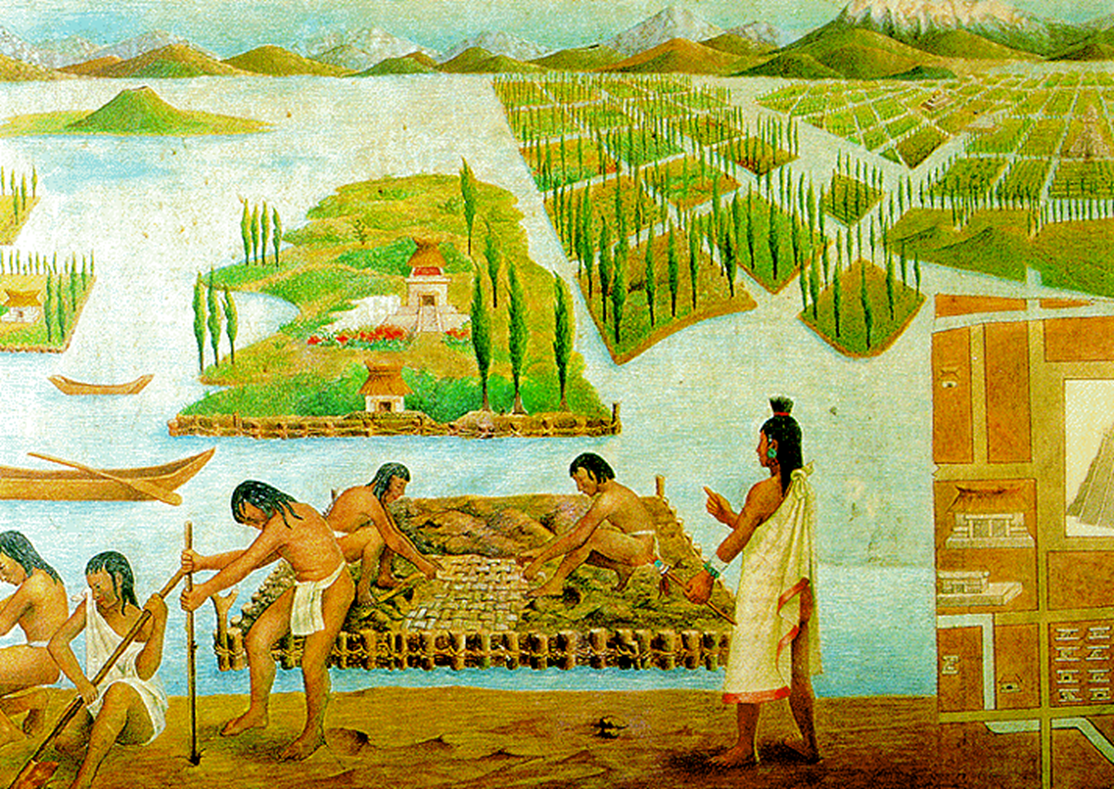 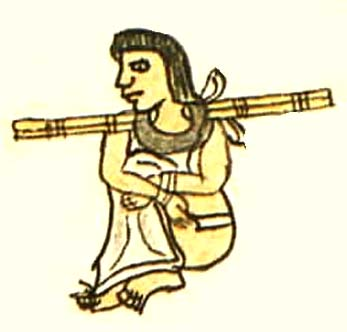 Some land reserved for nobility and worked by slaves from conquered people
A merchant class (pochteca) developed
Specialized in long-distance trade in luxury items 
The government
Controlled all trade 
Managed the collection and redistribution of tribute
Surrendered – paid less tribute
Tribute payments – food, slaves, and sacrificial victims
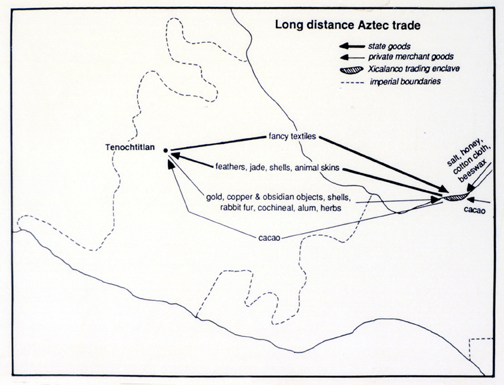 Widening Social Gulf
Aztecs had been divided into seven calpulli, or clans
No longer only kinship groups but also residential groupings
Neighbors, allies, and dependents
Distributed land to heads of households
Organized military units in times of war
Maintained a temple and school
Governed by councils of families heads
Not all families were equal, nor were all calpulli equal status
Every person, noble, and commoner belonged to a calpulli
As the Aztec power increased, the calpulli had been transformed, and other forms of social stratification emerged
Class of Nobility developed
Came from privileged families in the most distinguished calpulli
Accumulated high offices, private lands, and other advantages
Most born into class
Some commoners might be promoted as nobles
Controlled the priesthood and the military leadership
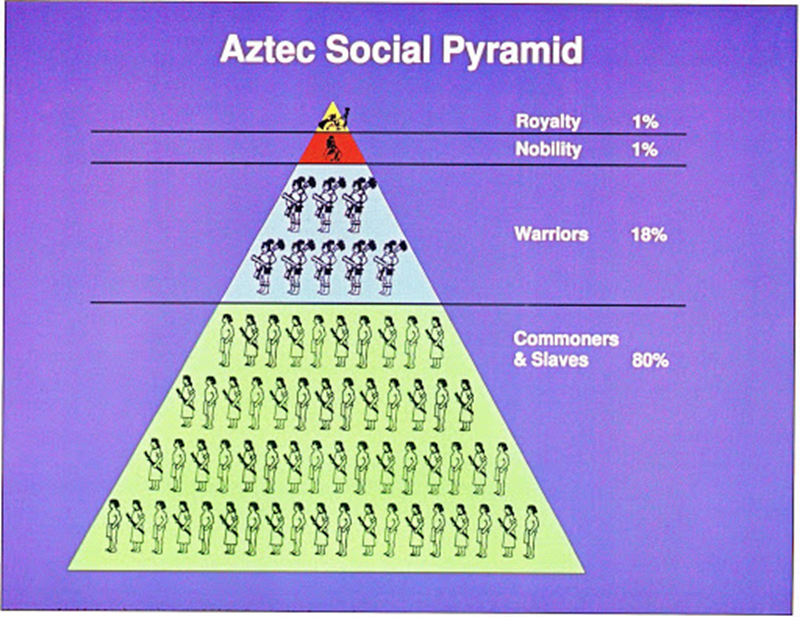 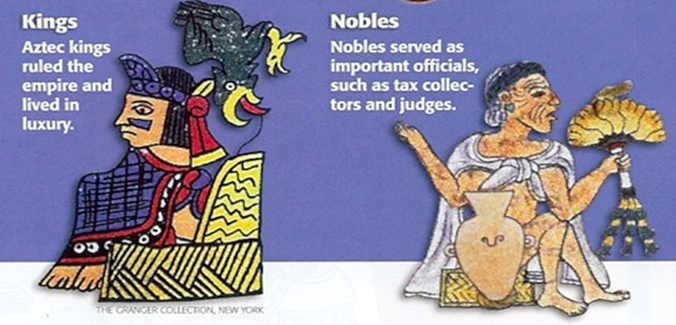 Social gap between the nobility and commoners increased as empire grew
Social distinctions made apparent by the use of and restrictions on clothing, hairstyles, uniforms, and other symbols of rank
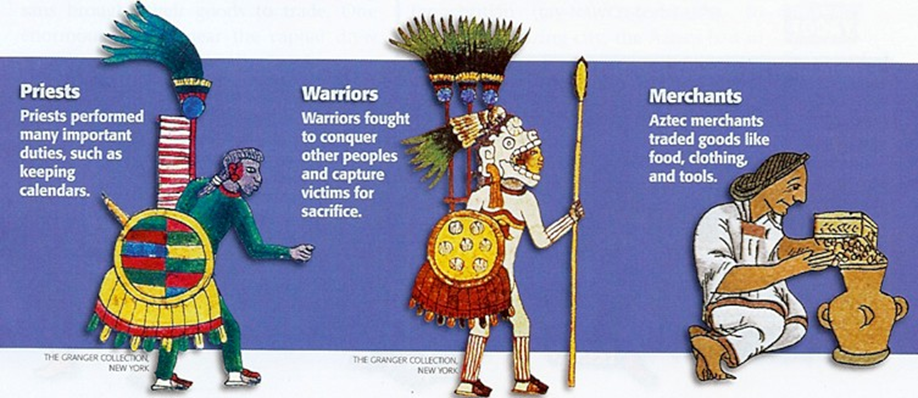 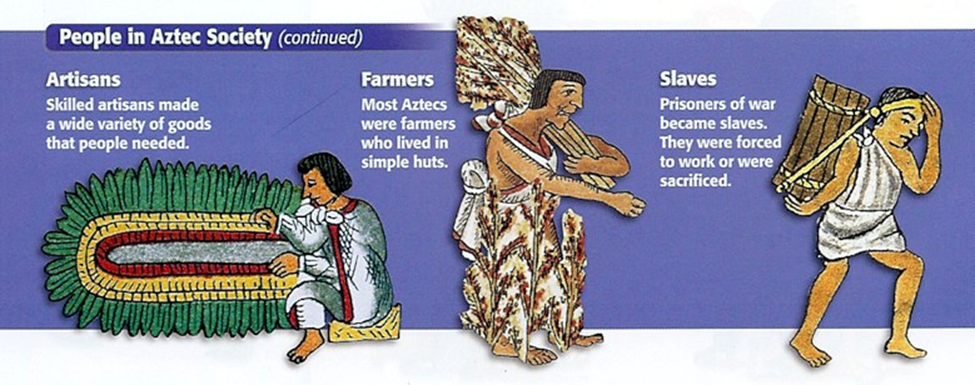 As nobility broke free from their old calpulli and acquired private lands, a new class of workers created
Similar to serfs
Worked as laborers on these lands
Did not control land and worked at the will of others
Status was low, but still above slaves
Slaves – war captives, criminals, or people who had sold themselves into captivity to escape hunger
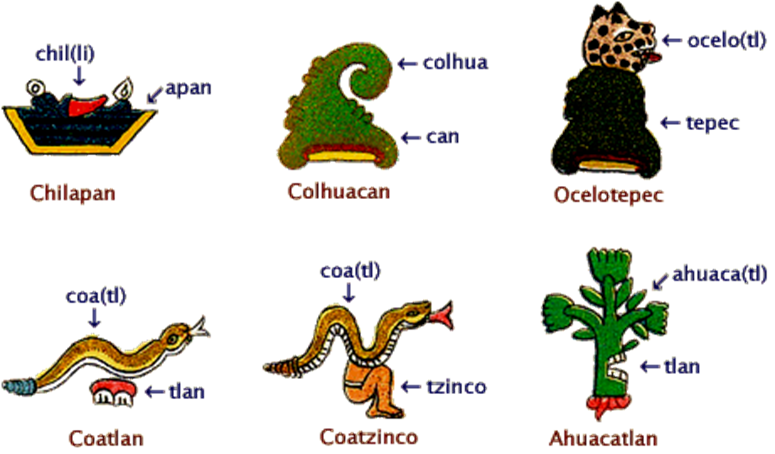 Scribes, artisans, and healers all were part of an intermediate group 
Especially important in the larger cities
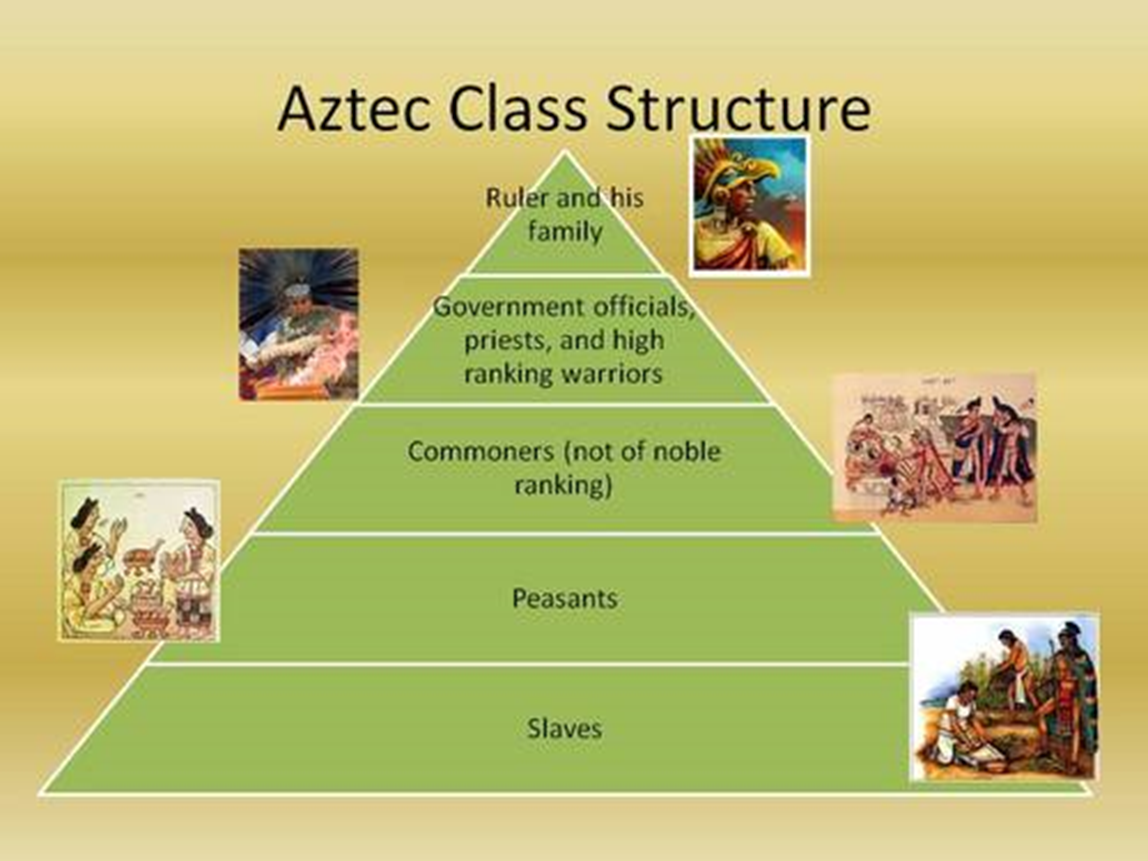 Overcoming Technological Constraints
Aztec women 
Peasant women – worked in fields, but their primary domain was the household, where child-rearing and cooking took up much time
Marriages often arranged
Virginity at marriage highly regarded for young women
Polygamy existed among the nobility
Peasants – monogamous
Could inherit property
Remained subordinate in political and social life
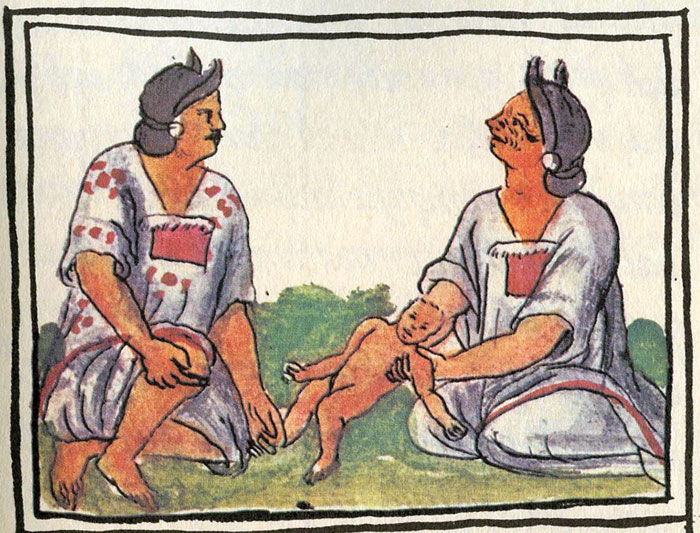 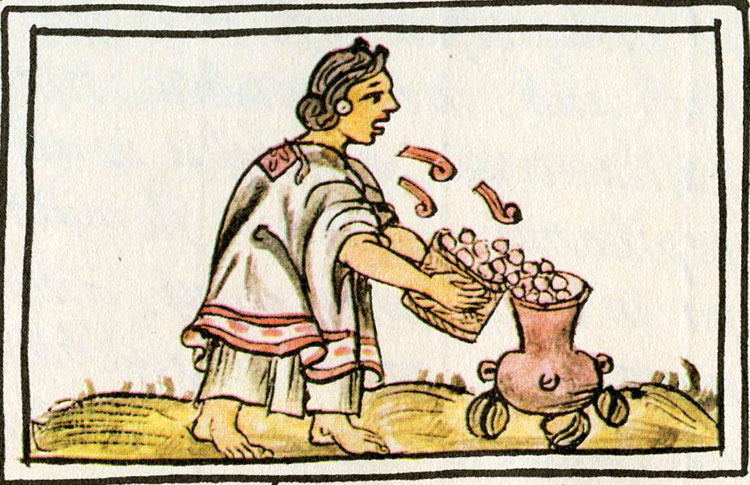 Technology of the Americas limited social development
Women spent six hours a day grinding corn by hand on stone boards to prepare the household’s food
Without the wheel or suitable animals for power, the Indian civilizations were unable to free women from the 40 hours a week that went into preparing basic food
A Tribute Empire
Each city-state ruled by a speaker chosen from the nobility
Great speaker – ruler of Tenochtitlan 
The Emperor
Great private wealth and public power
Increasingly considered a living god
Magnificent court 
Surrounded with elaborate riturals
Prime Minister
Tremendous power
Usually a close relative of the ruler
During a century of Aztec expansion, a social and political transformation had taken place
The position and nature of the old calpulli clans had changed radically
Newly powerful nobility
Emergence of an absolute ruler
Local rulers were tribute collectors for Aztec overlords
City-states left unchanged if they recognized Aztec supremacy and met obligations of labor and tribute
Many revolts against Aztec rule or a particular tribute burden
Destruction of the Aztecs
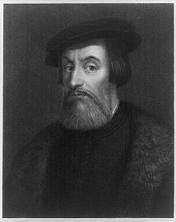 1519 a Spanish conquistador named Hernan Cortes landed at Veracruz
Made alliances with city states that were tired of Aztec rule
Aztec leader Montezuma offered gifts of gold and let Europeans stay
Cortes took Montezuma hostage and a revolt began
Hernan Cortes
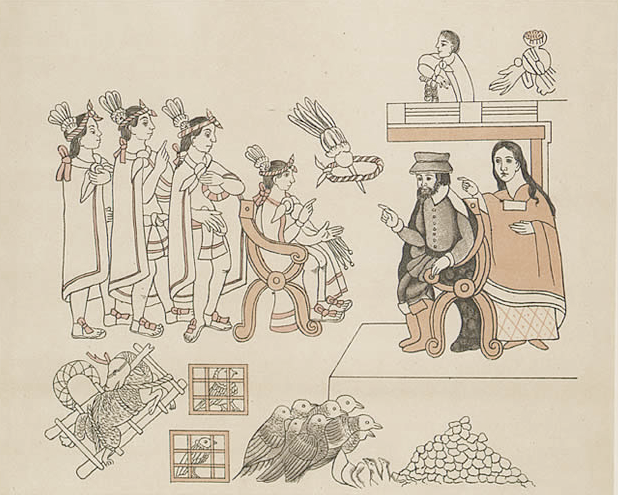 Montezuma 1466-1520
Montezuma became the Aztec ruler in 1502. He was a strong leader who enlarged the Aztec Empire. One Spaniard observed, “The great Montezuma was about 40 years old of good height and well proportioned, slender but of the natural color and shade of an Indian.” At first, Montezuma believed that Hernan Cortes was a representative of Quetzalcoatl, the god who had departed from his homeland centuries before. Montezuma offered gold to the foreigners and gave them a palace to use while they were in the city. Too late he realized that Cortes and his men wanted land and treasure. The Spanish claimed that his own people, angry with his policies killed Montezuma.
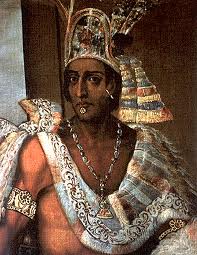 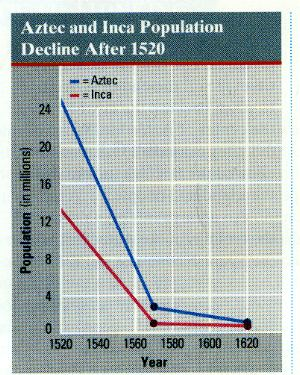 Aztecs had no immunity to new diseases of the Europeans 
Millions died 
Cortes received more soldiers and destroyed the Aztec cities
World of the Incas
Inca Empire
Developed around same time Aztecs were extending control over much of Mesoamerica
Great imperial state
Formed along Andean highlands
3000 miles in extent
Highly centralized
Extensive irrigated agriculture
Notable achievements in architecture and metallaurgy
Genius for state organization and bureaucratic control over peoples of different cultures and languages
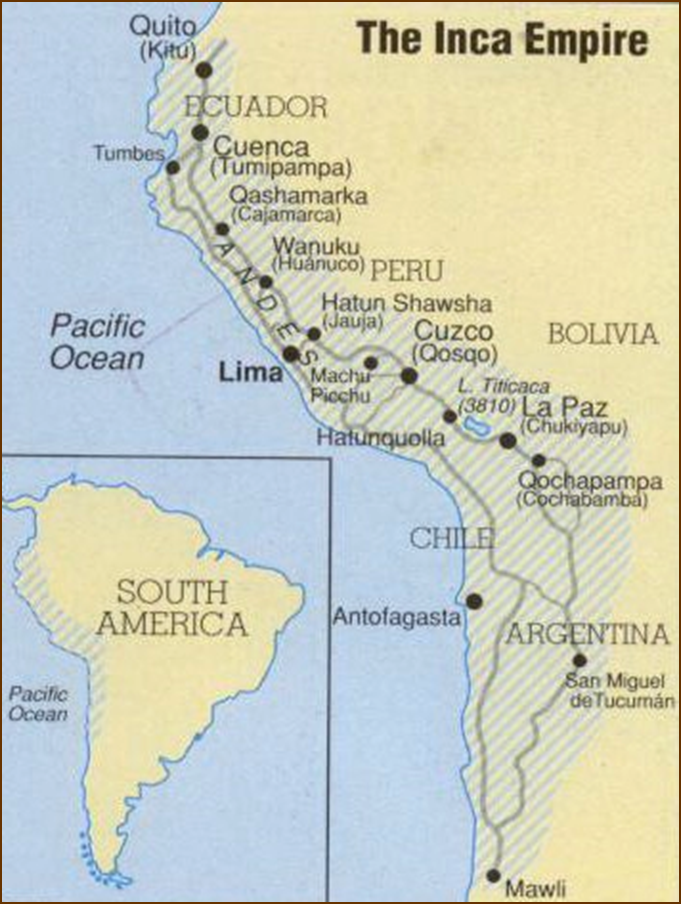 Cuzco: Ancient Capital of the Inca(11,000 ft. above sea level)
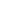 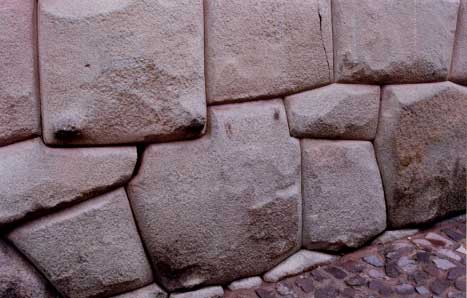 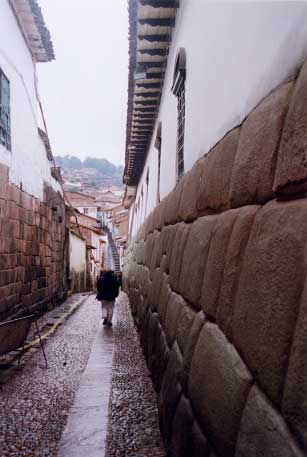 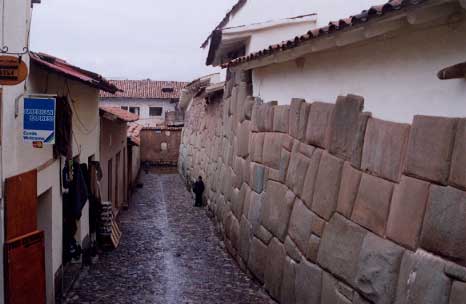 Inca Rise to Power
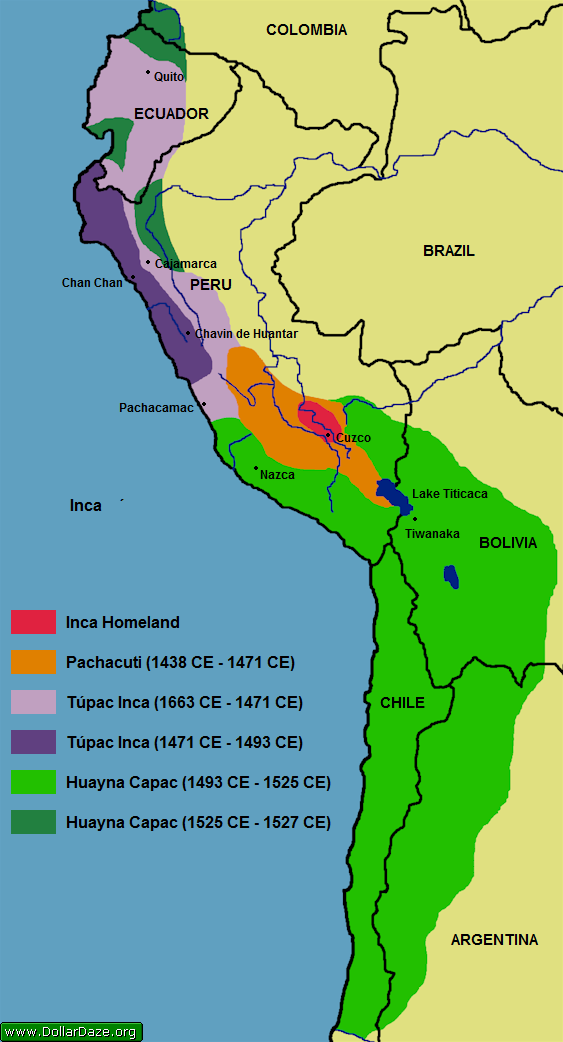 The most successful group of ten clans controlled a region near Cuzco
By 1438 these clans, under the leadership of their ruler, or Inca, Pachacuti, were able to establish their government over much of the highland region
By 1527 the Inca empire stretched from what is now Colombia to Chile in the Andean region
Inca armies were constantly on the march, extending control over a vast territory
Between 9 to 13 million people of different ethnic backgrounds and languages came under Inca rule
Conquest and Religion
The cult of ancestors
Extremely important in Inca belief
Deceased rulers were mummified and then treated as intermediaries with the gods
Paraded in public during festivals
Offered food and gifts
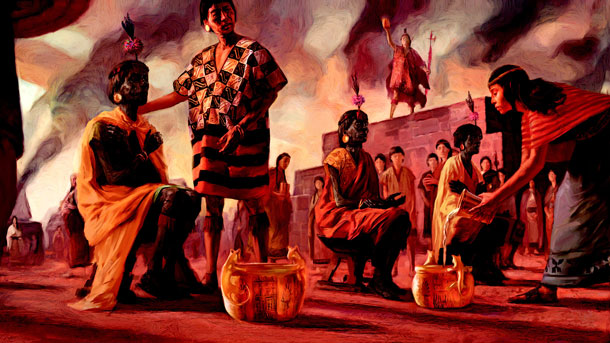 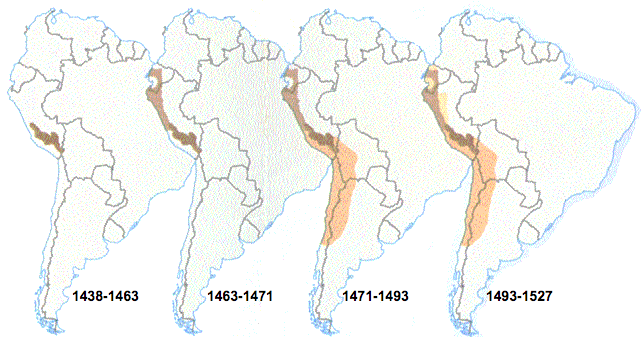 Split inheritance
All political titles of the ruler went to his successor but all his palaces, wealth, land, and possessions remained in the hands of his male descendants
Used them to support the cult of the dead Inca’s mummy for eternity
Each new Inca ruler needed to secure land and wealth
Created a need for expansion
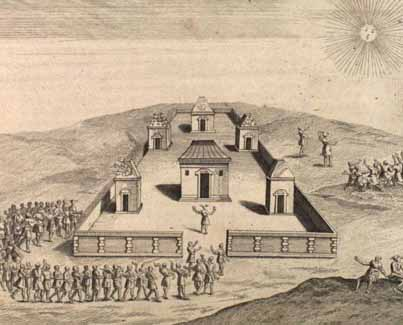 Inca religion
Held the sun to be the highest deity
Similar to the Aztecs
Considered the Inca (ruler) to be the sun’s representative on earth
Temple of the Sun
Located in Cuzco
Center of state religion
Confined the mummies of the past Incas
Huacas – holy shrines
Prayers offered
Animals, goods, and humans sacrificed
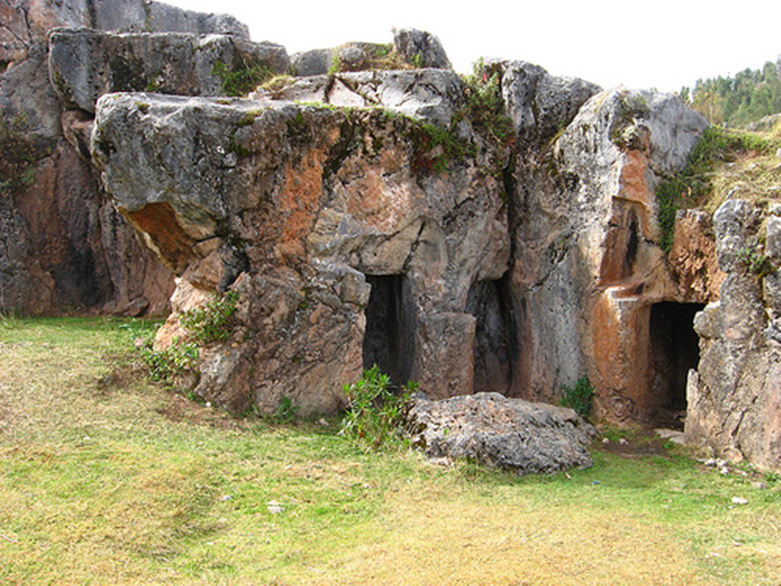 Techniques of Inca Imperial Rule
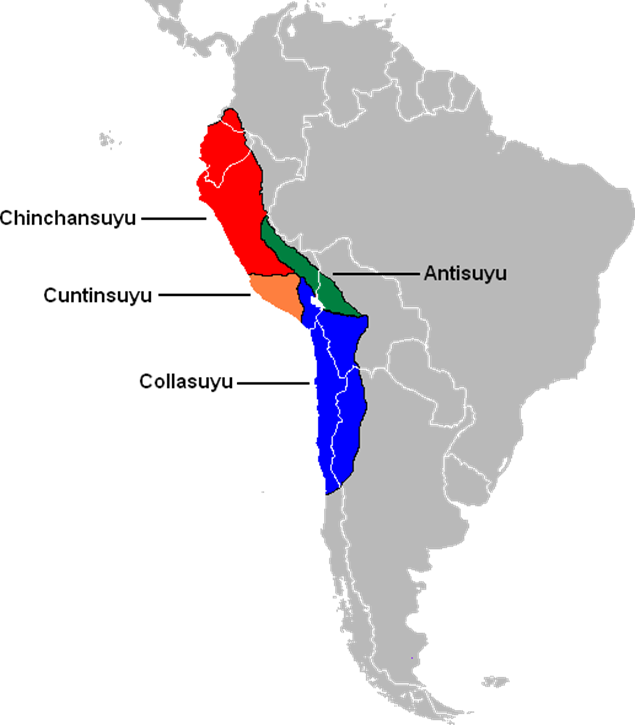 The empire was ruled by the Inca
Considered almost a god
Ruled from his court at Cuzco
High priest
Usually a close relative of ruler
Nobles
Responsible for state bureaucracy
Empire divided into four provinces
Each run by a governor
Divided further
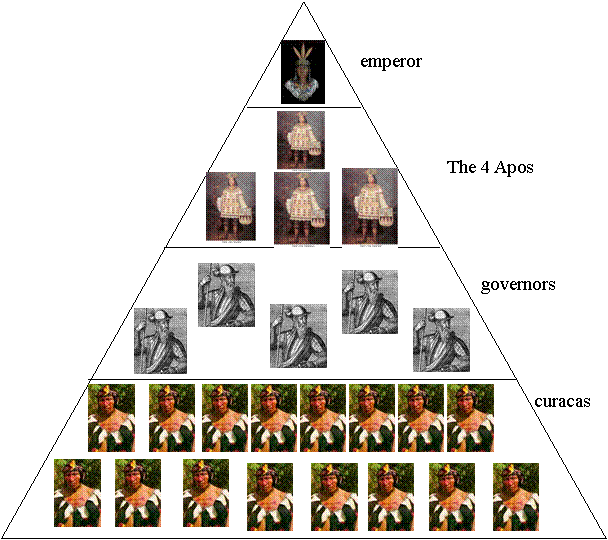 Local rulers, called curacas
Often permitted to retain power in return for securing tribute for the Incas
Exempt from paying tribute
Received labor or produce from those in their control
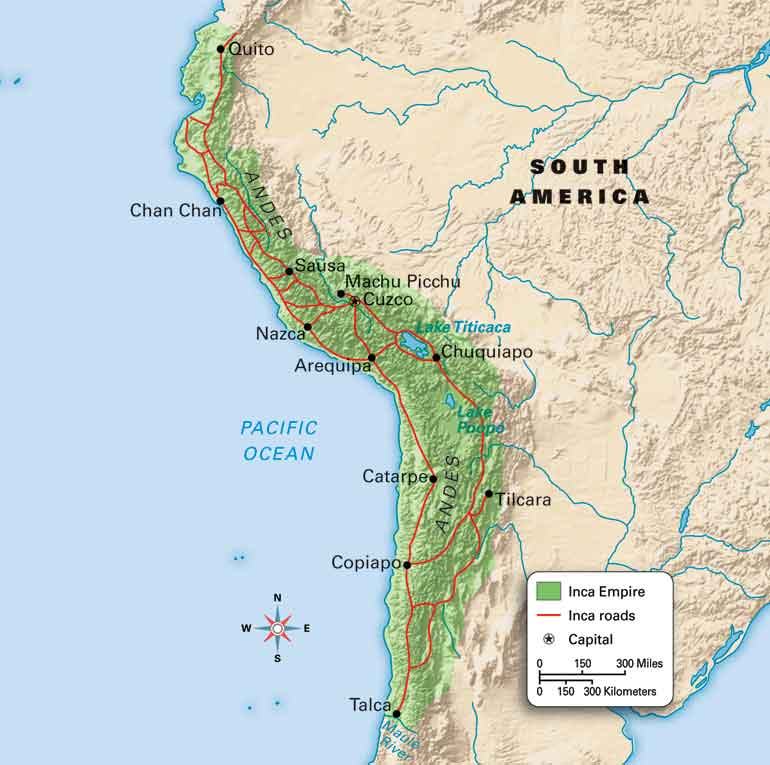 Unifying the Inca Empire
Quechua language
Complex system of roads built, with bridges and causeways when needed
Way stations (tambos) 
Placed about a day’s walk apart
Served as inns, storehouses, and supply centers for Inca armies on the move
Served as relay points for the system of runners who carried messages throughout the empire
10,000
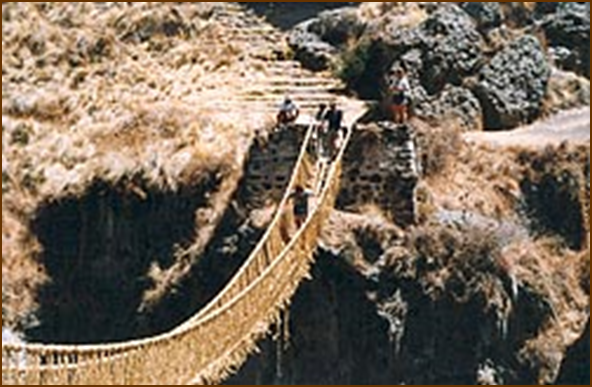 The Inca Empire extracted land and labor from subject populations
Conquered peoples
Enlisted in Inca armies under Inca officers
Rewarded with goods from new conquest
Received access to goods not previously available to them
Must be loyal and pay tribute
Provided labor for large building and irrigation projects
State claimed all resources and redistributed them
Divided conquered areas into lands for the people, lands for the state, and lands for the sun
Inca women
Required to weave high-quality cloth for the court and for religious purposes
Some taken as concubines for the Inca
Some selected as servants at the temples
Others worked in the fields, wove cloth, and cared for the household
Emphasis on military virtues reinforced inequality of men and women
Marriage between people of own social group
Expected to care for children
Inca nobles
Greatly privileged
Distinguished by dress and custom
Noticeably absent in most of the Inca Empire was long distance trade
Incas’ emphasis on self sufficiency and state regulation of production and surplus limited trade
Machu Picchu
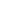 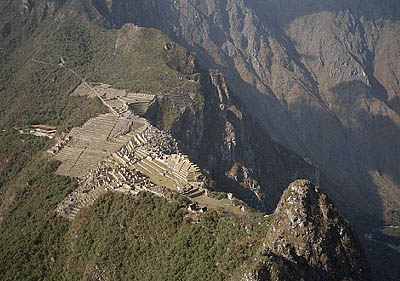 Inca Cultural Achievements
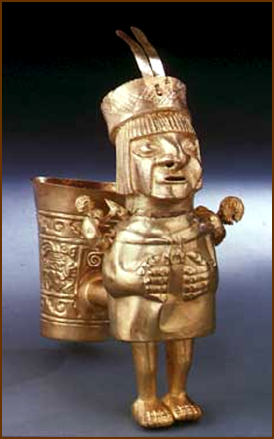 Beautiful pottery and cloth were produced in specialized workshops
Metalworking among most advanced in Americas
Artisans worked gold and silver 
Used copper and some bronze for weapons and tools
Quipu – took census and financial records
Water management
Extensive road system
Agricultural terraces
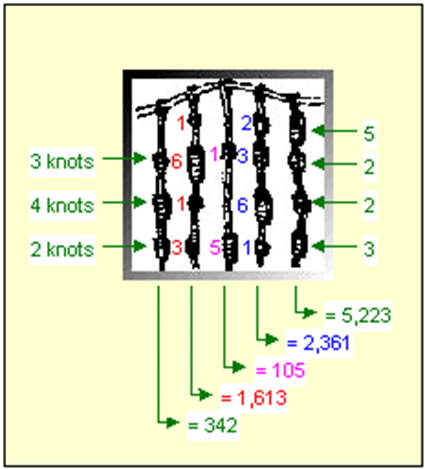 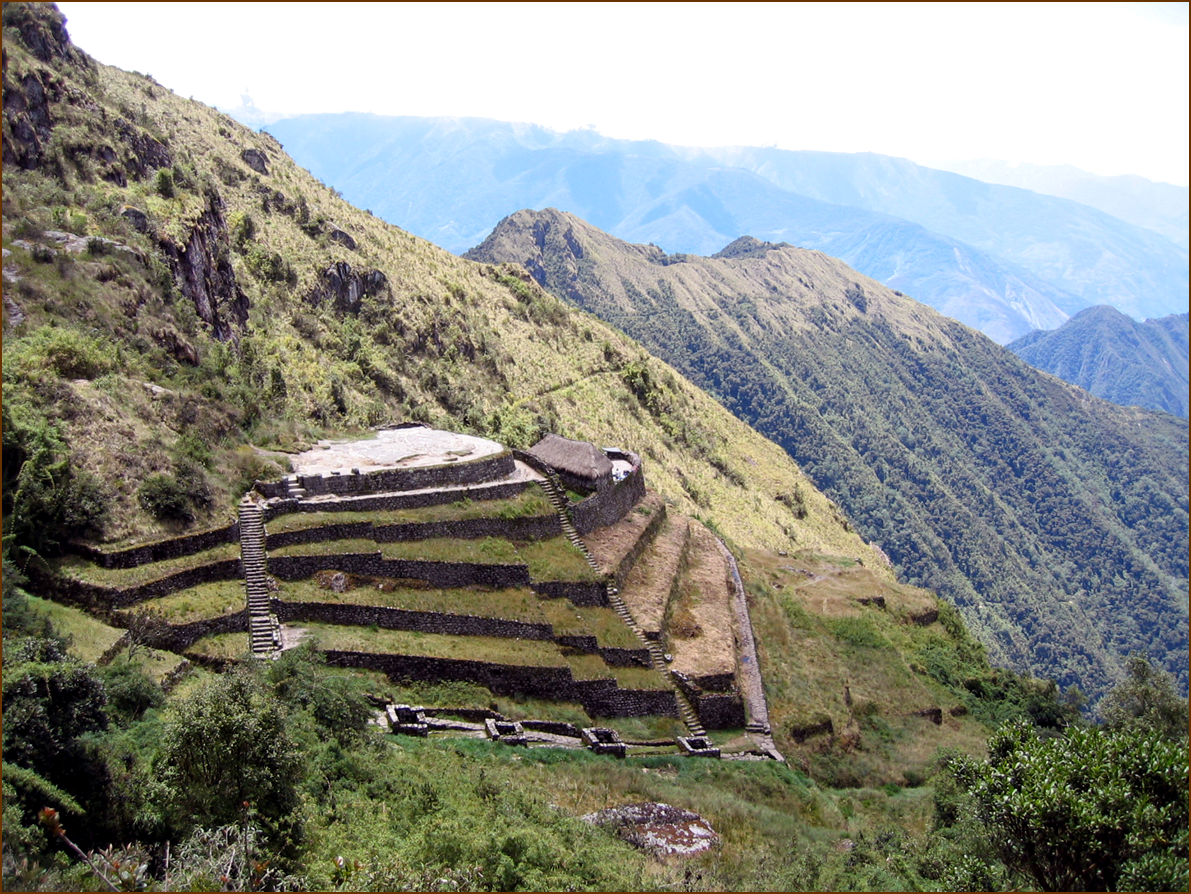 Over 100 Different Types of Potatoes Cultivated by the Incans
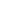 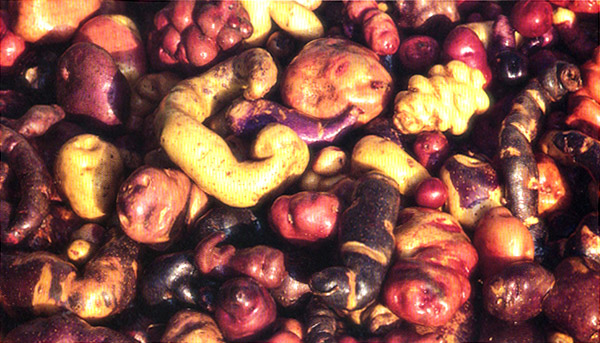 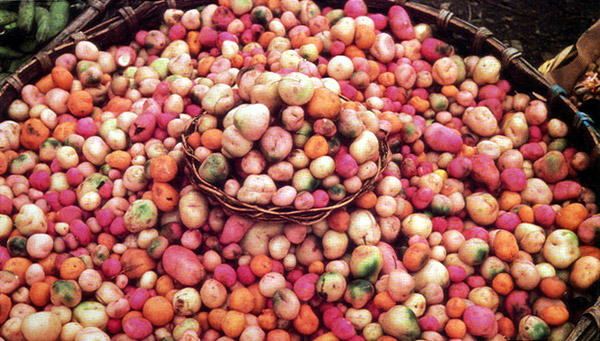 Machu Picchu
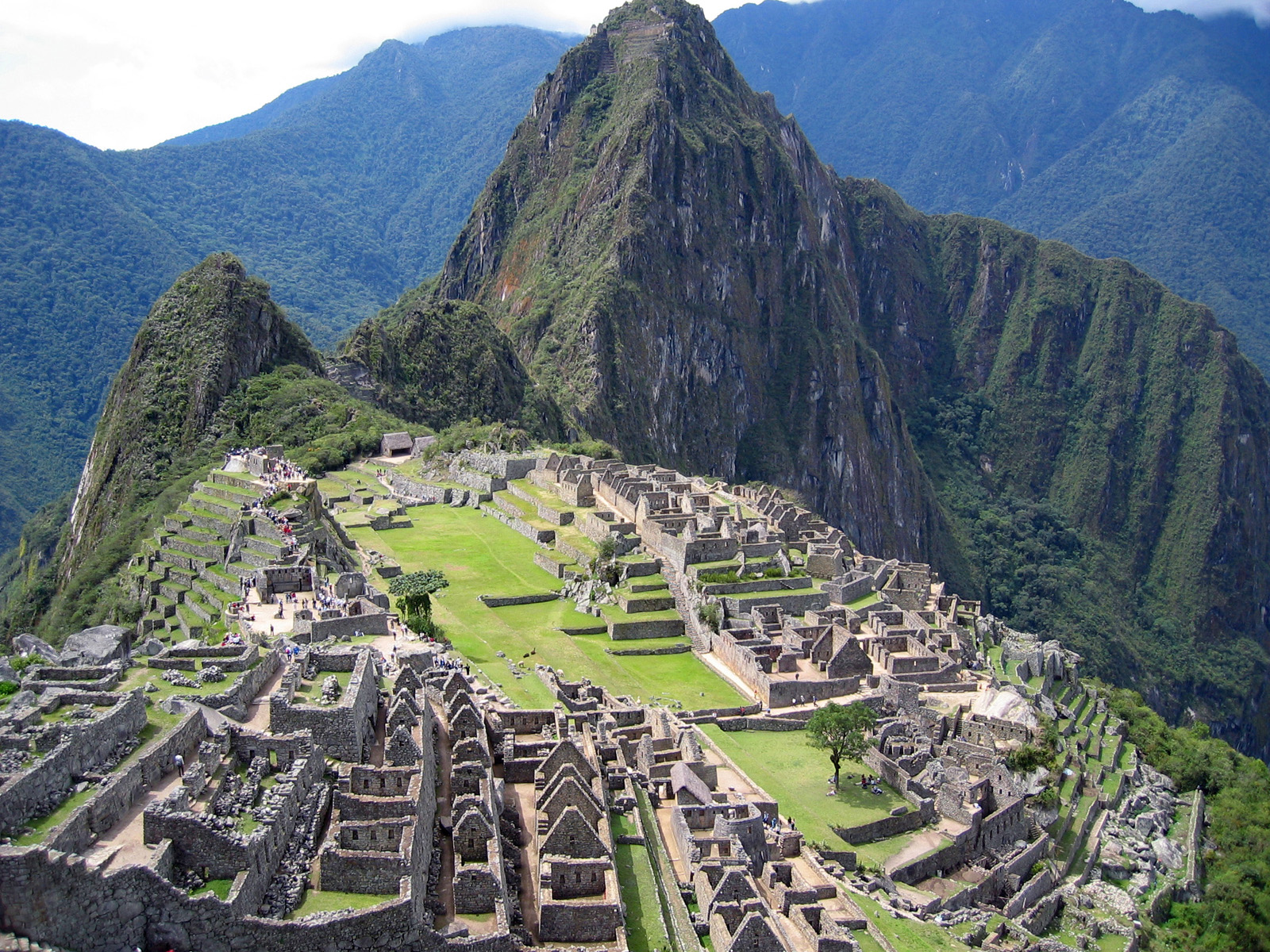 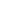 Comparing Inca vs. Aztec
Both the Incas and the Aztecs 
represented the imperial stage of political development
Tribute states
intensive agricultural systems (chinampas, terrace farming)
the nobility served as the administrative bureaucracy
allowed the continued existence of local governments subject to the payment of tribute
Religion (sun God)
Social structure (supreme ruler, nobles)
Technological skill
Elaborate culture
Large cities (urban centers)
Built on traditions on predecessors
Differences
Aztecs – developed market, merchants; Incas – undeveloped market, lacked merchants
Aztecs – leave local cultures alone as long as they paid tribute; Incas – included local cultures into Empire
Aztecs – writing system; Incas – lack writing system (quipu – recordkeeping)
Destruction of the Inca
1531 Francisco Pizarro landed in S. America and brought steel weapons, gunpowder and horses
The Inca had seen NONE of these

Experienced an epidemic of smallpox  and like the Aztecs died of disease
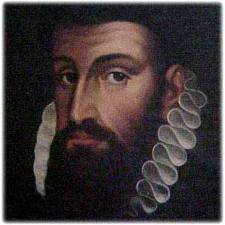 Francisco Pizarro